IL PROFILO DEL/DELLADOCENTE CLILCristiana Rigo
[Speaker Notes: Cristiana Rigo]
WHAT  IS  CLIL?CLIL  describes  an  evolving  approach  to  teaching  and  learning  where  the  subjects  are  taught   and  studied  through  the  medium  of  a  non-native  language
[Speaker Notes: Cristiana Rigo]
The  experience of learning subjects through the medium of a non-native L is more challenging and intensive as there is more exposure to the L and learners acquire knowledge and skills in different areas of the curriculum
WHY CLIL?There are many advantages to the CLIL approach:- it develops confident learners and enhances academic cognitive processes and communication skills;- it  encourages intercultural understanding and community values
In addition, research shows that learners become more sensitive to vocabulary and ideas presented in their first L as well as in the target L and they gain more extensive and varied vocabulary
I DECRETI ATTUATIVI DEL 2010 (legge 53/2003) HANNO RESO OBBLIGATORIO L’INSEGNAMENTO DI UNA DISCIPLINA NON LINGUISTICA NEL 5° ANNO DELLA SCUOLA SUPERIORE
NORMATIVA CLIL
. Da un punto di vista normativo, le attività CLIL possono essere sviluppate nelle scuole di ogni ordine e grado: l'articolo 4, comma 3 del Decreto del Presidente della Repubblica 275 del 1999, prevede che "Nell'ambito dell'autonomia didattica possono essere programmati, anche sulla base degli interessi manifestati dagli alunni, percorsi formativi che coinvolgono più discipline e attività nonché insegnamenti in lingua straniera in attuazione di intese e accordi internazionali".Le modalità organizzative di percorsi CLIL attivati in assoluta autonomia e su base volontaria sono state modificate dalla Legge di Riforma 53 del 2003 e dai Regolamenti attuativi del 2010 in quanto hanno previsto in forma generalizzata l’insegnamento di una disciplina in lingua straniera negli ultimi anni di tutti i Licei e Istituti Tecnici. Nei Licei Linguistici l’insegnamento è previsto a partire dalla classe terza in una lingua straniera e in un’altra lingua straniera a partire dalla classe quarta.La scelta legislativa ha richiesto la definizione di norme applicative e di attività formative che coinvolgono università, enti, associazioni professionali, agenzie varie.
Prima abilità
Seconda abilità
Terza abilità
Conclusione
NORMATIVA CLIL
In questo contesto occorre ricordare la nota 240 del 16 gennaio 2013 (Norme transitorie CLIL per i licei linguistici) e la nota 4969 del 25 luglio 2014 (Norme transitorie CLIL per licei e istituti tecnici) che offre alle scuole un quadro riassuntivo della normativa che regola l’insegnamento di una disciplina non linguistica in lingua straniera secondo la metodologia CLIL, definisce i requisiti richiesti ai docenti e propone modalità attuative graduali.
Prima abilità
Seconda abilità
Terza abilità
Conclusione
NORMATIVA CLIL
Il percorso per diventare "docente CLIL" prevede la frequenza di Corsi di perfezionamento organizzati presso le Università in base alle seguenti norme:
Decreto del Ministro del 30 settembre 2011 che stabilisce criteri e modalità per lo svolgimento dei corsi di perfezionamento per l’insegnamento di una disciplina non linguistica in lingua straniera, ai sensi dell’articolo 14 del decreto ministeriale 249 del 10 settembre 2010 (Regolamento concernente la formazione iniziale). I corsi di perfezionamento sono organizzati dalle Università, hanno il valore di 60 CFU e sono rivolti a docenti in possesso di abilitazione e di competenze linguistiche certificate nella lingua straniera di almeno livello C1. Il decreto descrive le finalità del corso, il profilo del docente per l’insegnamento di una disciplina non linguistica in lingua straniera e l’articolazione dei crediti formativi.
Prima abilità
Seconda abilità
Terza abilità
Conclusione
[Speaker Notes: Cristiana Rigo]
NORMATIVA CLIL
Decreto del Direttore generale 6 del 16 aprile 2012 che definisce le modalità di attuazione dei corsi di perfezionamento per l’insegnamento di una disciplina non linguistica in lingua straniera secondo la metodologia CLIL del valore di 20 CFU affidati alle Università e rivolti ai docenti in servizio.
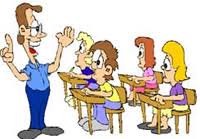 Prima abilità
Seconda abilità
Terza abilità
Conclusione
NORMATIVA CLIL
Certificazioni delle competenze linguistiche ed enti certificatori
I docenti CLIL devono essere in possesso di certificazioni linguistiche di livello C1 rilasciate da enti certificatori, riconosciuti con Decreti Direttoriali che sono costantemente aggiornati, come da elenco che segue:
Decreto del Ministro del 7 marzo 2012 che stabilisce i requisiti per il riconoscimento della validità delle certificazioni delle competenze linguistico-comunicative in lingua straniera del personale scolastico.
Decreti della Direzione Generale Affari Internazionali che forniscono gli elenchi degli Enti certificatori delle competenze linguistico-comunicative in lingua straniera del personale scolastico riconosciuti dal MIUR:
Prima abilità
Seconda abilità
Terza abilità
Conclusione
TO SUM UP: REQUISITI DOCENTE CLIL
I docenti CLIL devono essere in possesso di certificazioni linguistiche di livello C1 rilasciate da enti certificatori, riconosciuti con Decreti Direttoriali che sono costantemente aggiornati;
Certificazione metodologica docente CLIL (Università Ca’ Foscari)
Prima abilità
Seconda abilità
Terza abilità
Conclusione
IL/LA DOCENTE CLIL
IL/LA DOCENTE CLIL
CLIL : come funziona (IN 3 PAROLE)
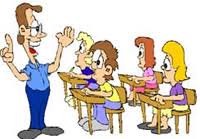 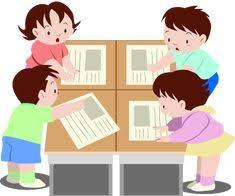 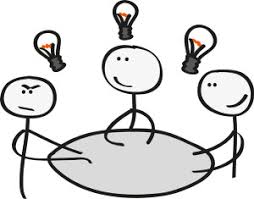 Seconda abilità
Prima abilità
Terza abilità
Conclusione
4 Cs(competenzetrasversali)
4 Cs(in CLIL)
4 PsN.MI maggio 2021
WHAT DOES A CLIL TEACHER WANT HIS/HER STUDENTS TO BE?
EFFECTIVE PARTICIPANTS
INDEPENDENT ENQUIRERS
SELF-MANAGERS
REFLECTIVE LEARNERS
CREATIVE THINKERS
TEAM WORKERS
Terza abilità
Seconda abilità
Prima abilità
Conclusione
TO SUM UP
A CLIL TEACHER DOES NOT KNOW EVERYTHING BUT HE/SHE THINKS, RESEARCHES, DISCOVERS, ANALYSES, PLANS, ORGANISES, PROPOSES, WORKS TOGETHER WITH THE COLLEAGUE OF FOREIGN LANGUAGE
AIMS OF CLIL: the 4Cs (content, communication, cognition and culture, sometimes called citizenship or community)
BICS AND CALP (Basic Interpersonal Communicative Skills, for socializing;  Cognitive Academic Language Proficiency, for complex contents)
HOTS (High Order Thinking Skills)
Conclusione
Terza abilità
Seconda abilità
Prima abilità
TO SUM UP
A FINAL EXAMPLE OF A PHILOSOPHY MODULE

 ..\..\Videos\The (un)development of human rights2.mp4
Conclusione
Terza abilità
Seconda abilità
Prima abilità